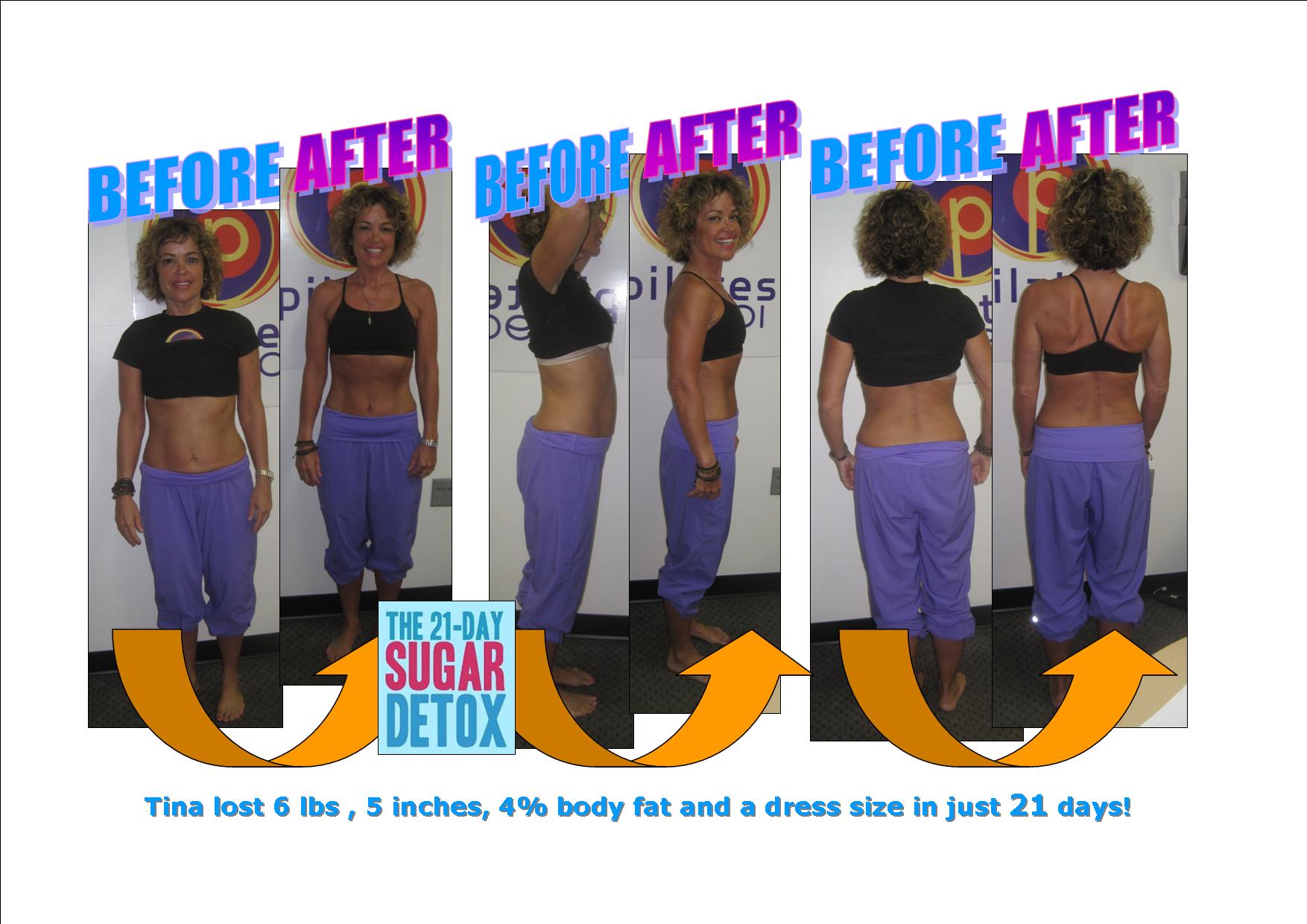 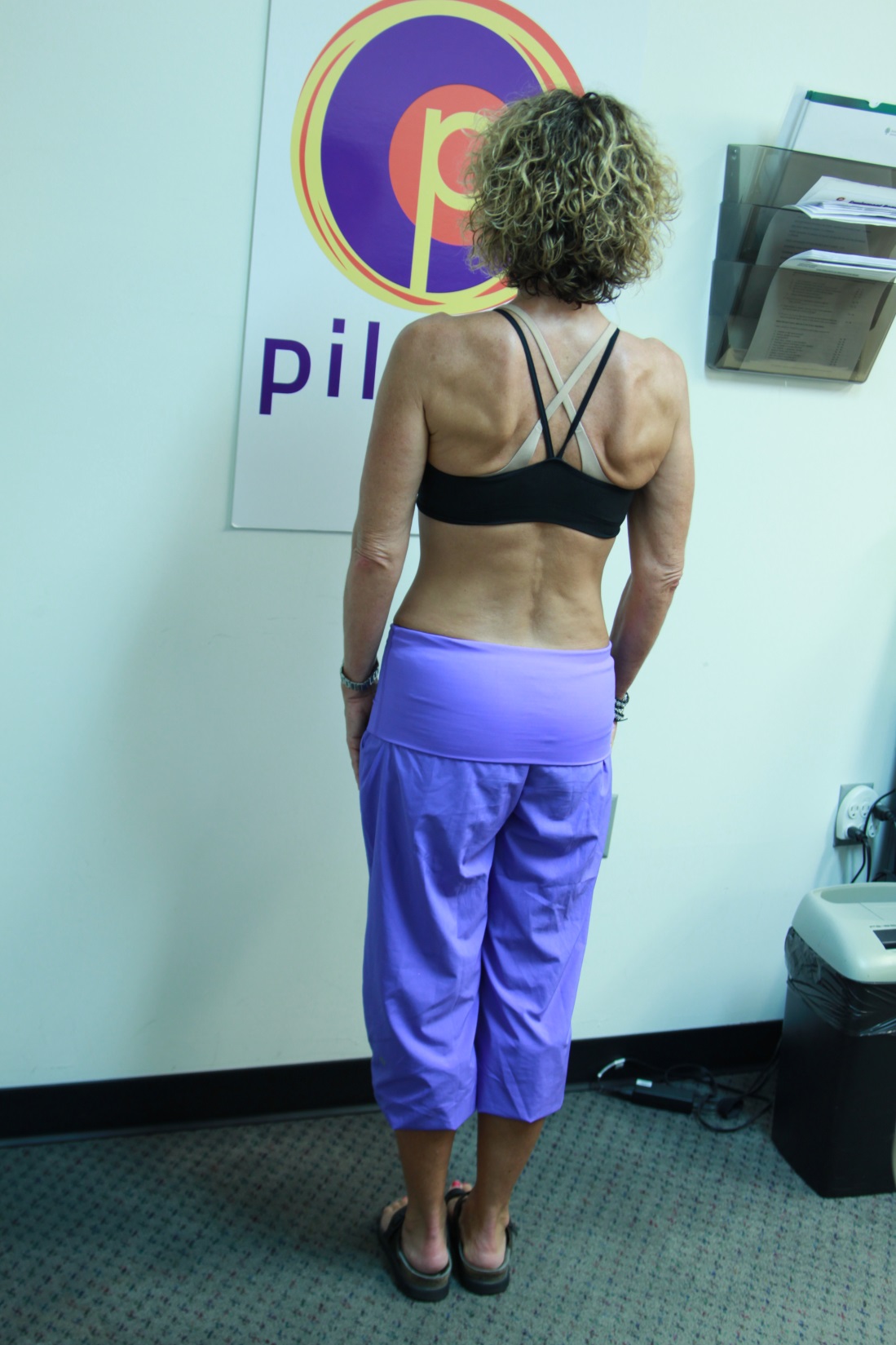 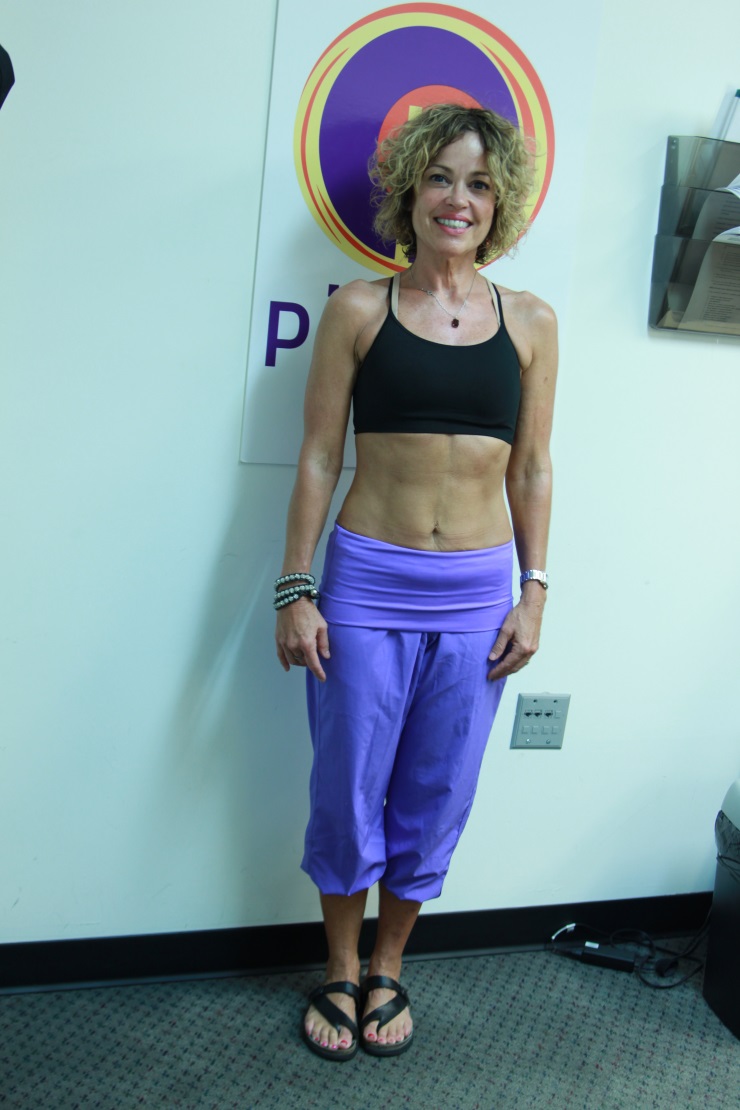 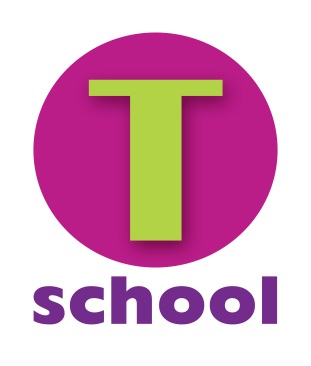 Results in just 21 days!